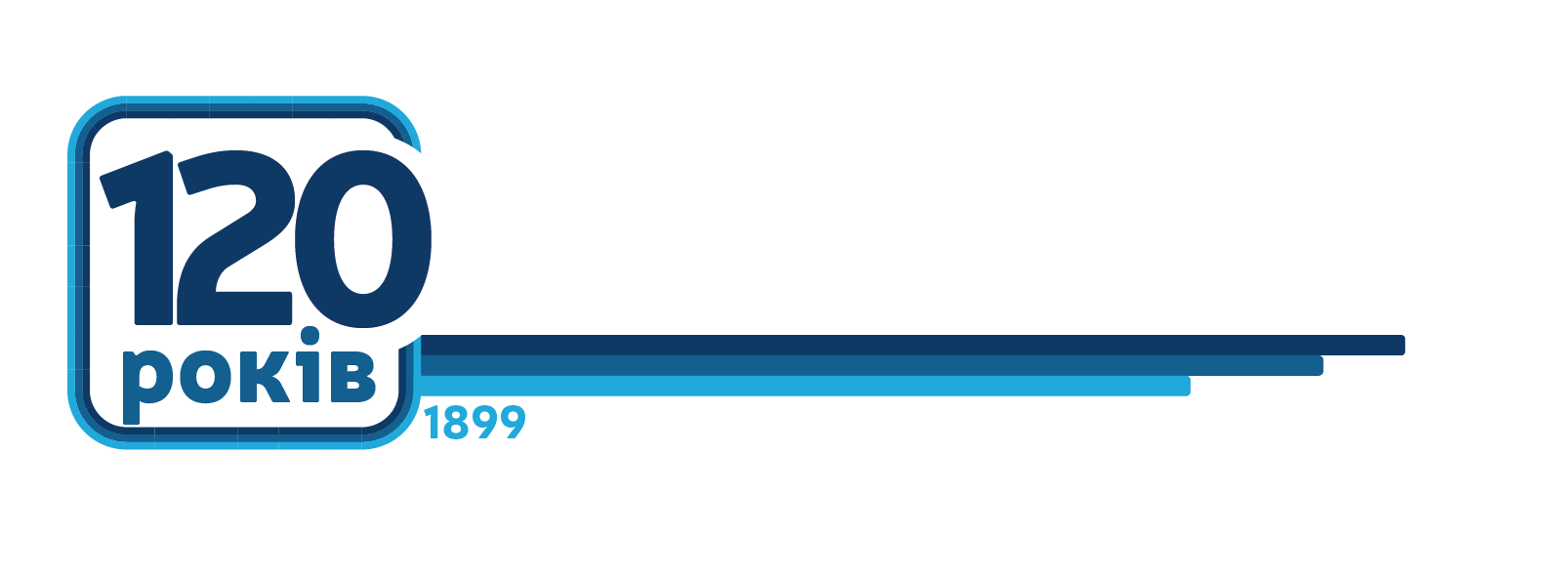 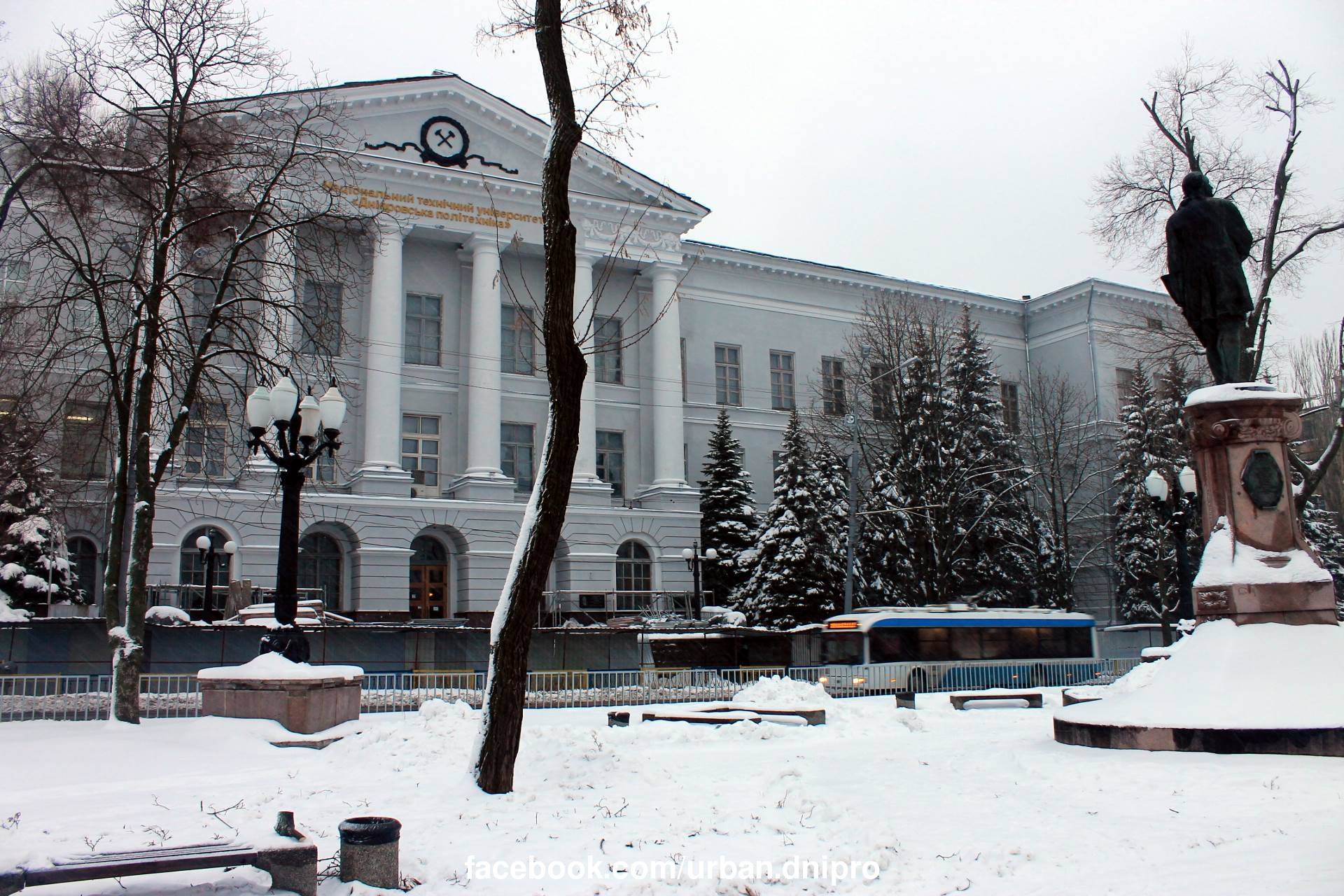 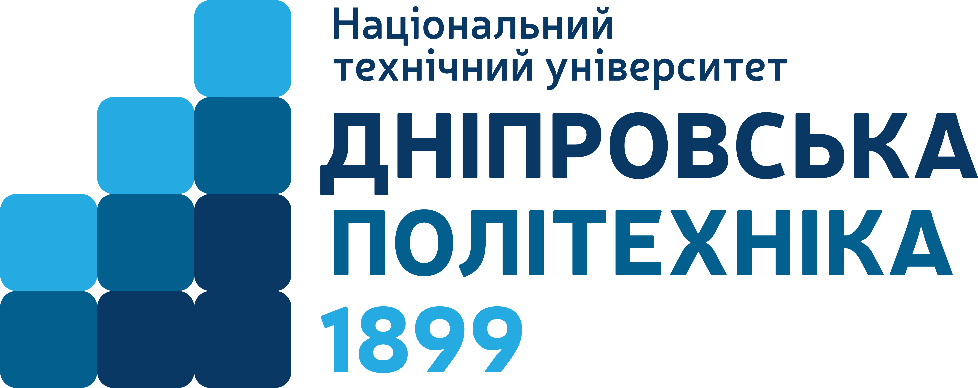 1899
2019
ПРИЙМАЛЬНА КОМІСІЯ НТУ «ДНІПРОВСЬКА ПОЛІТЕХНІКА»
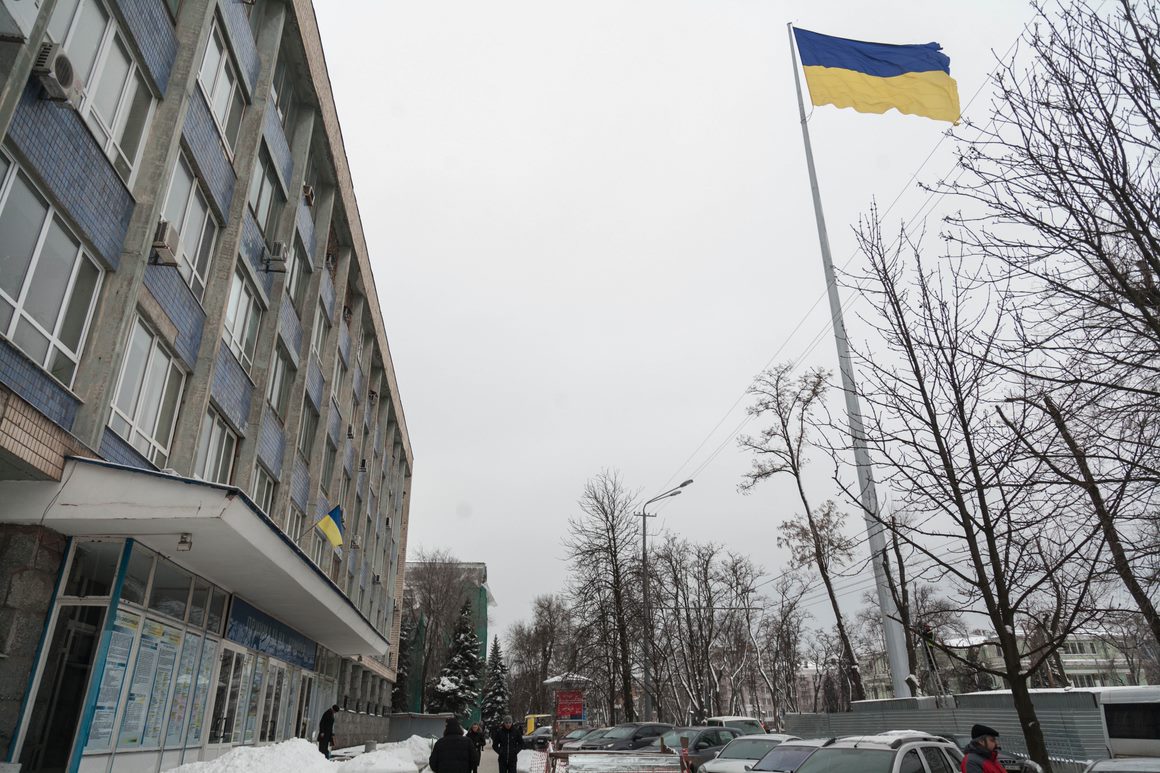 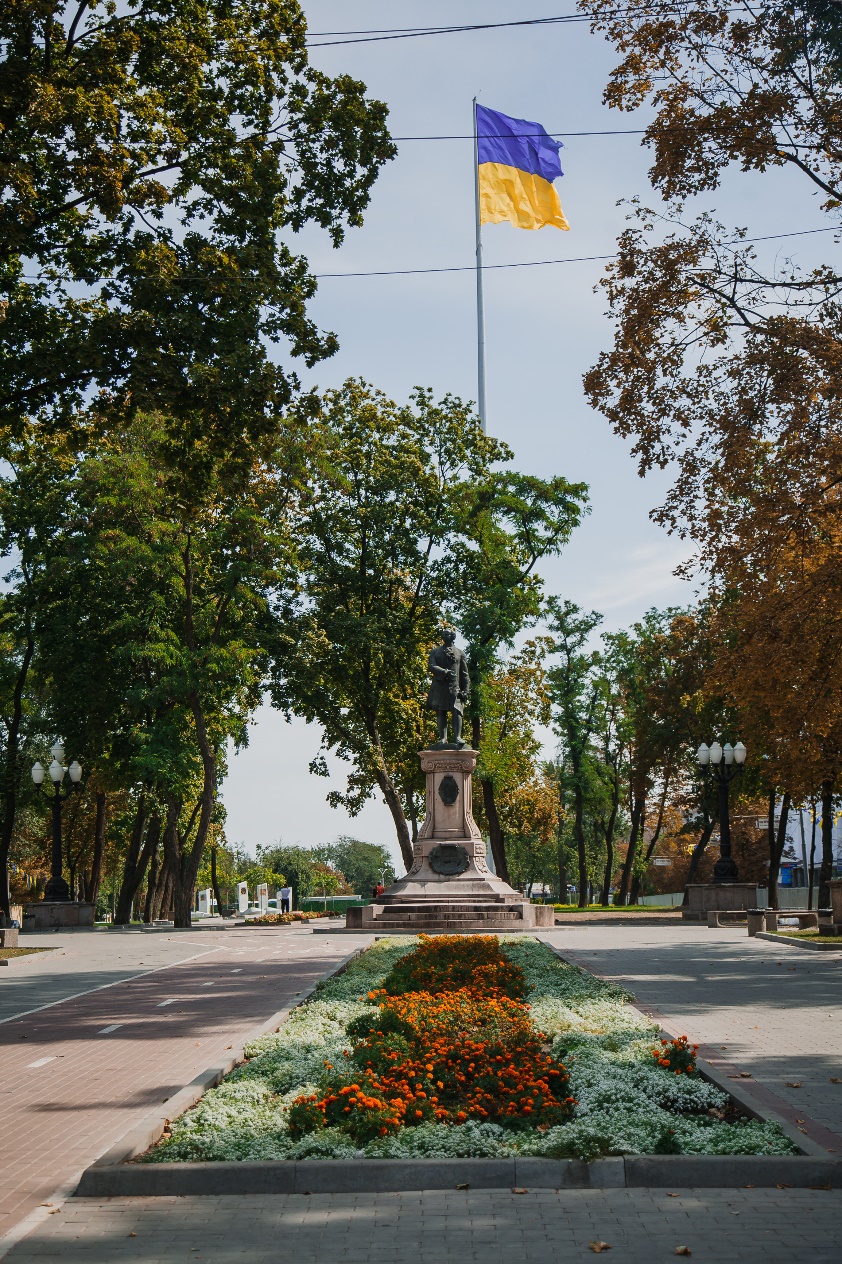 м. Дніпро, пр. Дмитра Яворницького, 19
ТОП-10 ВНЗ України
за  рейтингом міністерства освіти і науки
 «ТОП-200 УКРАЇНА 2019»
1. КНУ імені Тараса Шевченка                                                     78,03
2. НТУ України «КПІ імені Ігоря Сікорського»                         76,64
3. ХНУ імені В.Н. Каразіна                                                             47,00
4. НУ «Львівська політехніка»                                                     46,98
5.НТУ «Харківський політехнічний інститут»                          43,51
6. Сумський державний університет                                         43,50
7. НУ біоресурсів і природокористування України                38,43
8. НТУ «Дніпровська політехніка»                                       37,15
9. ЛНУ імені Івана Франка                                                            36,26
10. НАУ ім. М.Є. Жуковького                                                        35,39
Оцінка інтегрального показника діяльності ВНЗ
Університет є членом таких елітних освітянських організацій, як Велика Хартія Університетів.
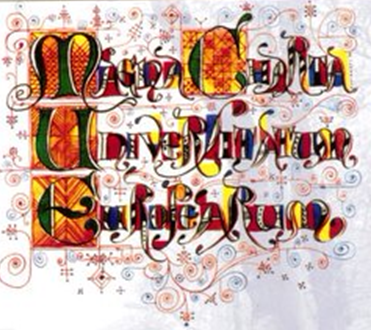 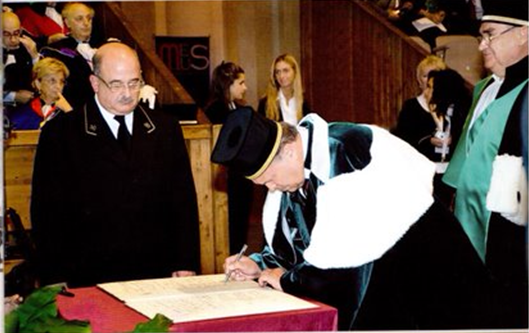 Хартія була 
підписана 
у 2008 році
«ЗА» ДНІПРОВСЬКУ ПОЛІТЕХНІКУ
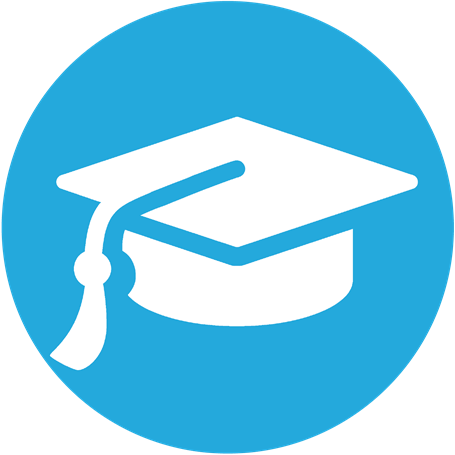 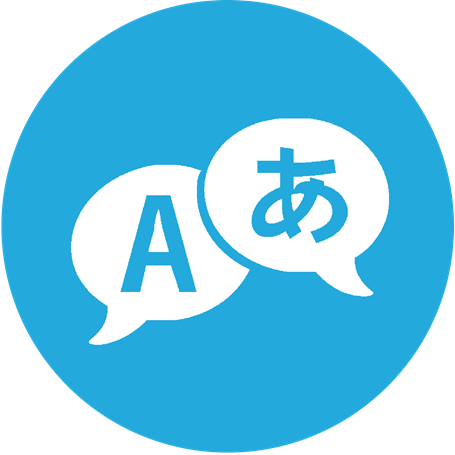 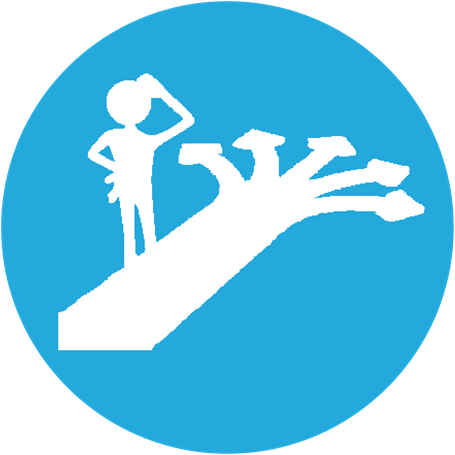 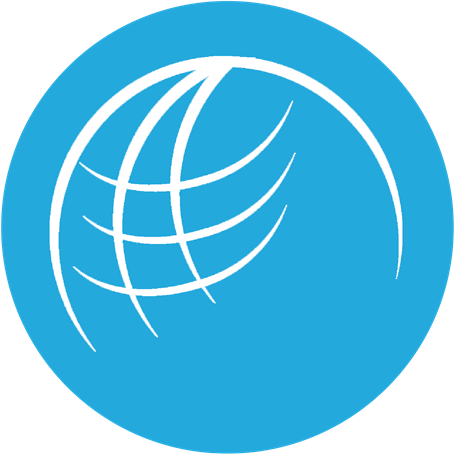 ДЕСЯТКИ МІЖНАРОДНИХ ПРОГРАМ
СОТНІ НАУКОВИХ ПРОЕКТІВ
10 ЛІНГВІСТИЧНИХ ЦЕНТРІВ
ПОНАД 50 СПЕЦІАЛЬНОСТЕЙ
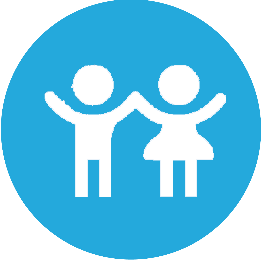 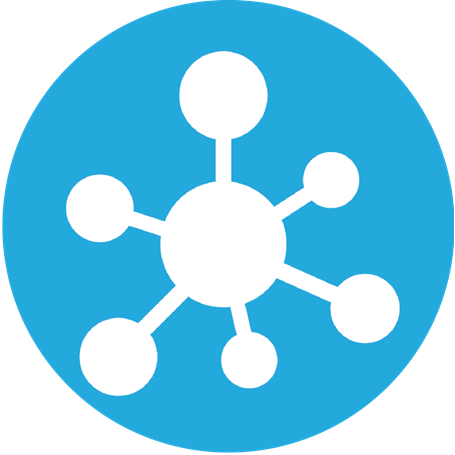 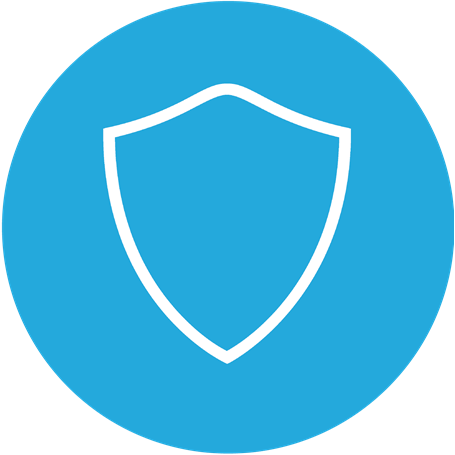 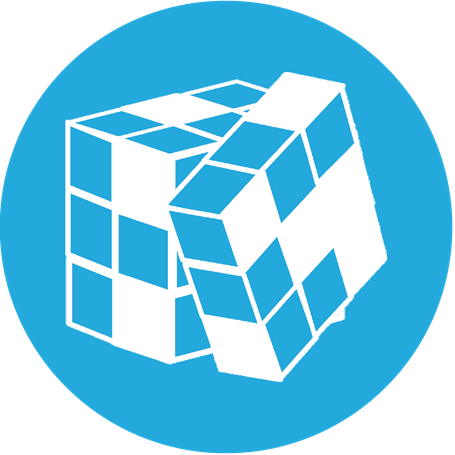 БІЛЬШЕ 10 000 СТУДЕНТІВ
РОЗВИНУТА ІНФРАСТРУКТУРА
ВІЙСЬКОВА КАФЕДРА
ДОЗВІЛЛЯ ТА СТУДЕНТСЬКЕ САМОВРЯДУВАННЯ
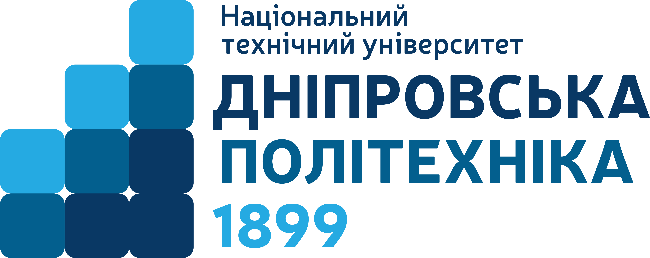 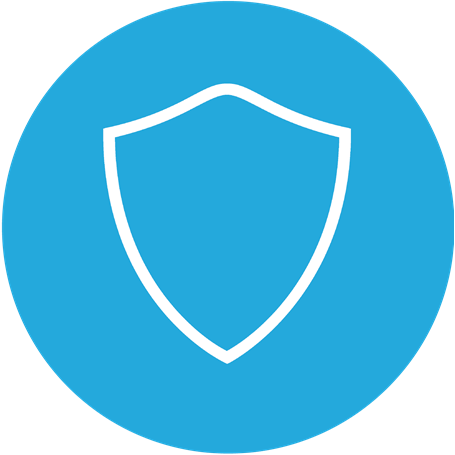 КАФЕДРА ВІЙСЬКОВОЇ ПІДГОТОВКИ
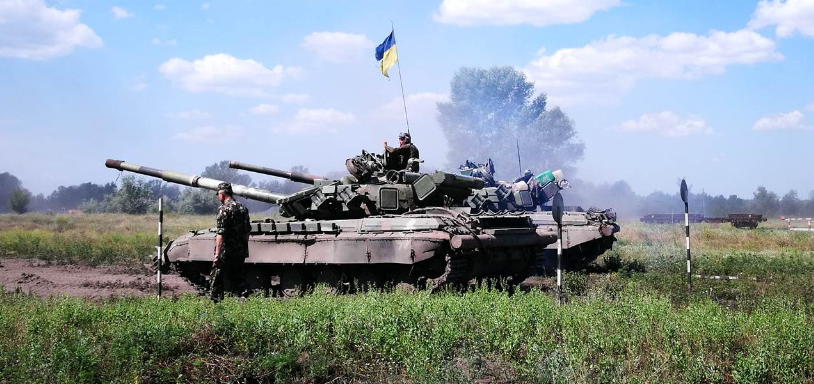 Підготовка офіцерів запасу для Сухопутних військ Збройних Сил України
ПЕРЕЛІК ПРЕДМЕТІВ У СЕРТИФІКАТІ УЦОЯО
ДЛЯ ВСТУПУ НА СПЕЦІАЛЬНОСТІ УНІВЕРСИТЕТУ
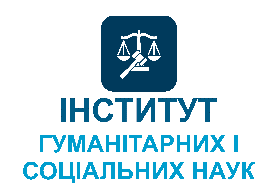 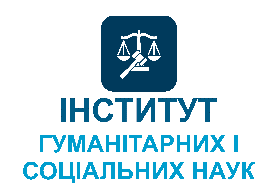 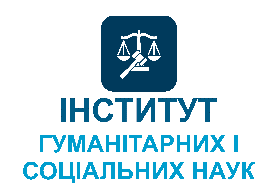 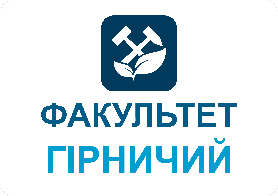 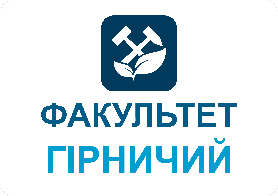 ПЕРЕЛІК ПРЕДМЕТІВ У СЕРТИФІКАТІ УЦОЯО
ДЛЯ ВСТУПУ НА СПЕЦІАЛЬНОСТІ УНІВЕРСИТЕТУ
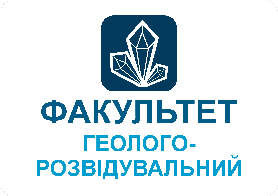 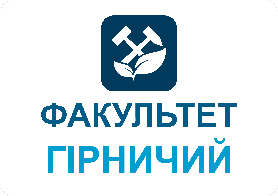 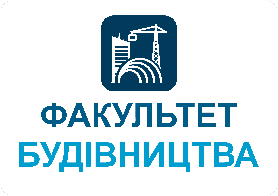 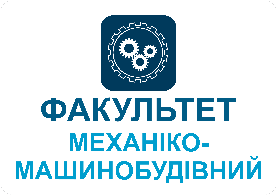 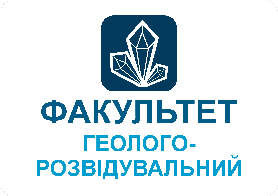 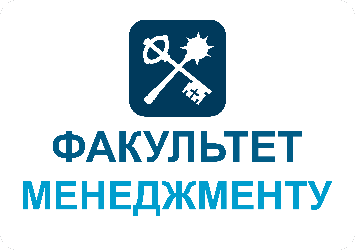 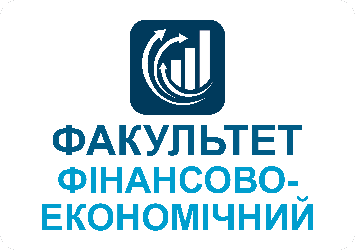 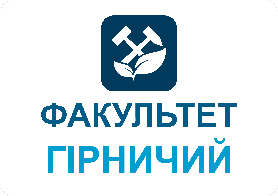 ПЕРЕЛІК ПРЕДМЕТІВ У СЕРТИФІКАТІ УЦОЯО
ДЛЯ ВСТУПУ НА СПЕЦІАЛЬНОСТІ УНІВЕРСИТЕТУ
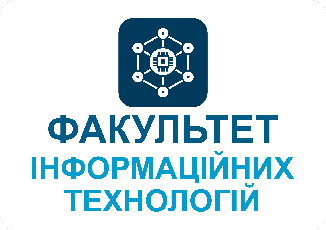 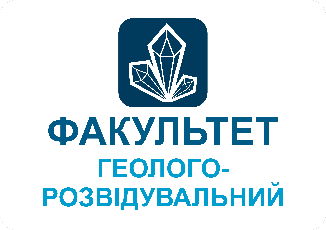 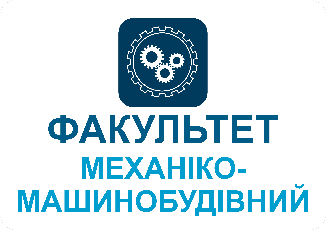 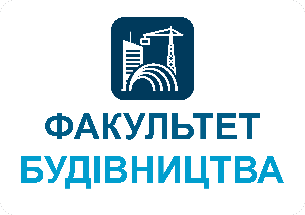 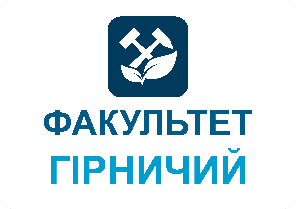 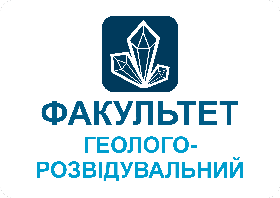 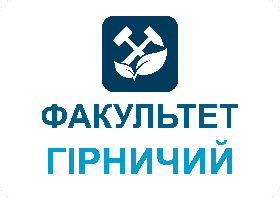 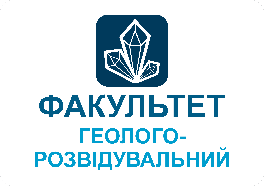 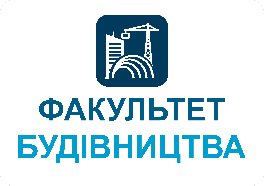 Для спеціальностей “Право” , “Публічне управління та адміністрування”, “Міжнародні відносини, суспільні комунікації та регіональні студії ”
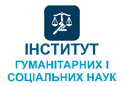 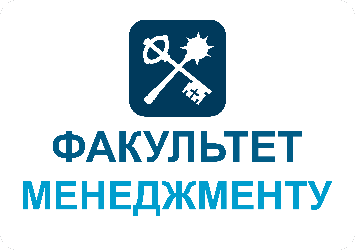 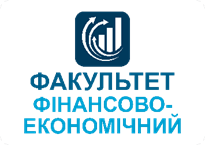 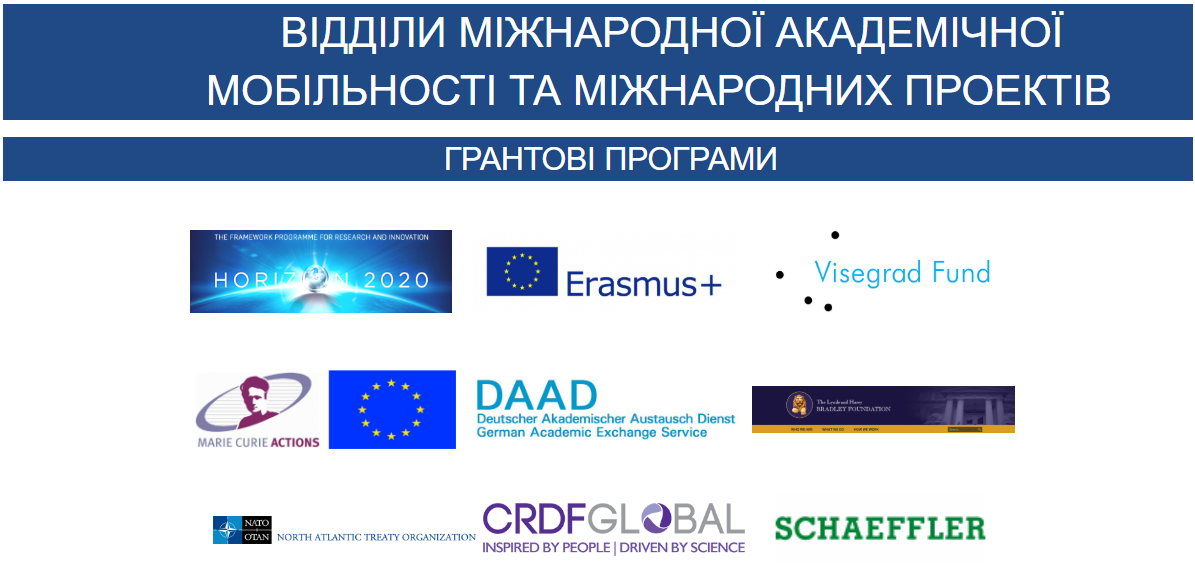